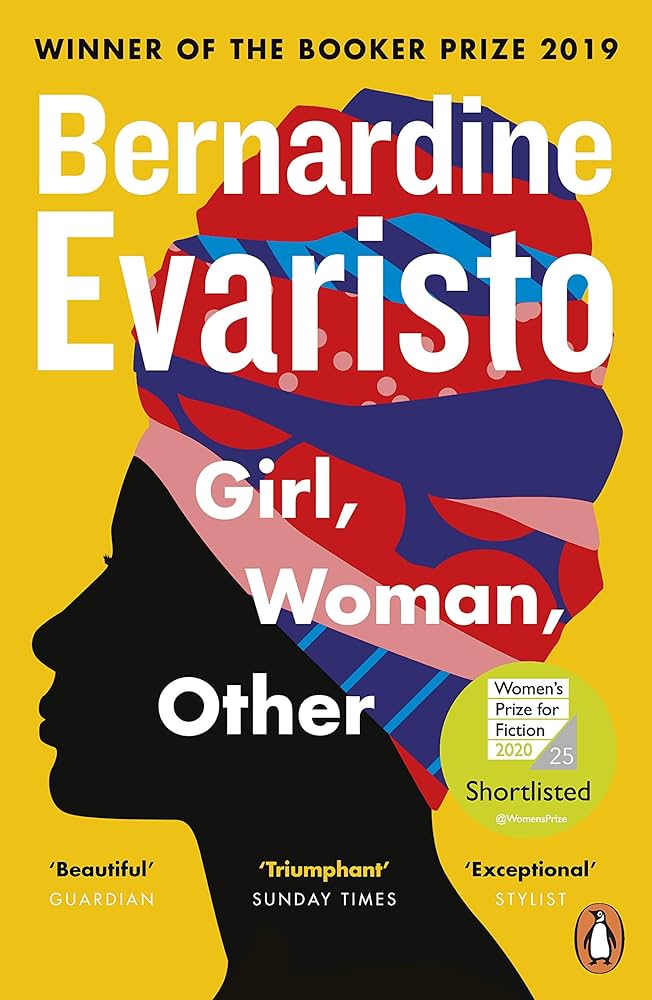 Bernardine EvaristoGirl, Woman, Other (2019)
Part I:
Deconstructing stereotype & prejudice
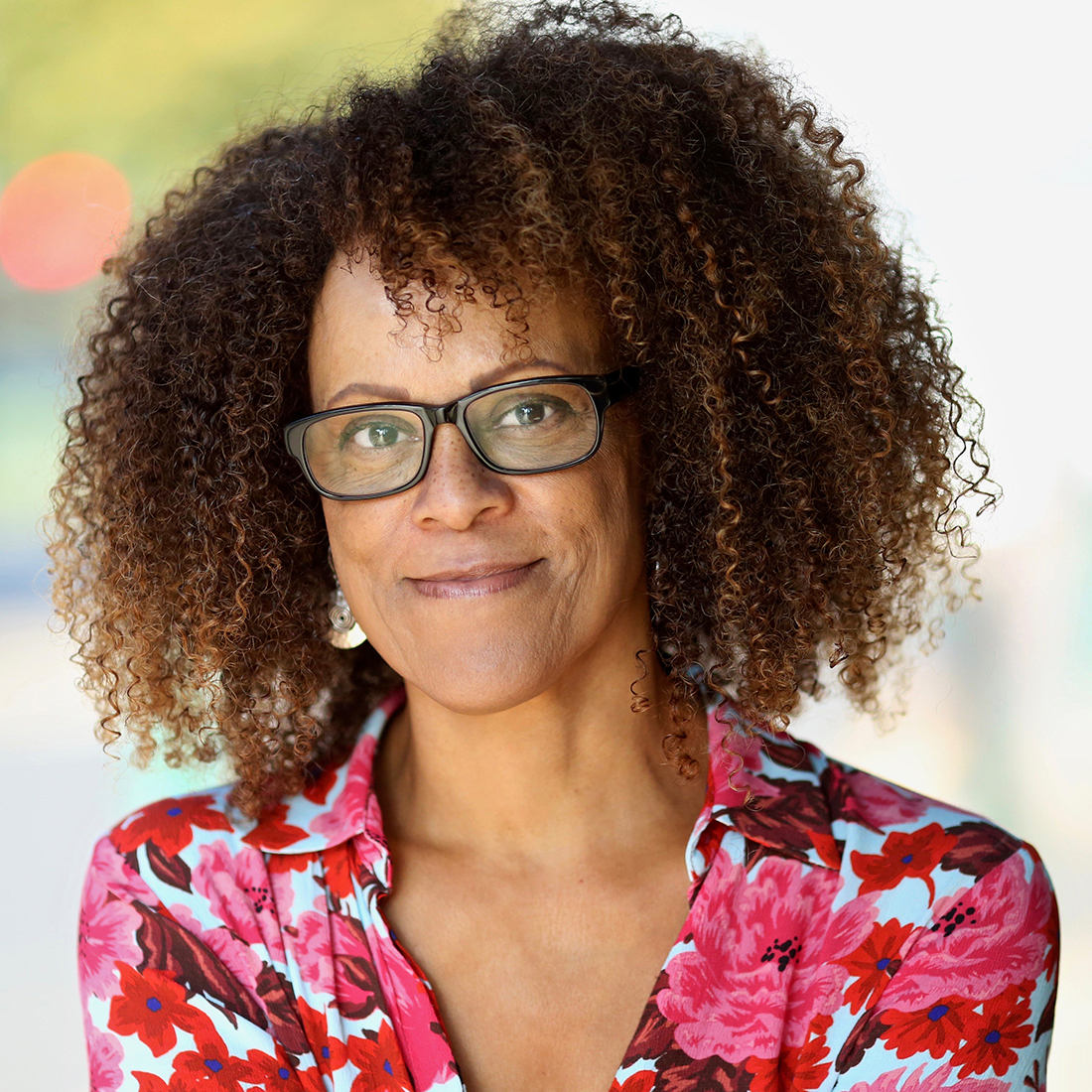 Bernadine Evaristo
Full name: Bernardine Anne Mobolaji Evaristo
Born 28 May 1959 in Eltham, London to an English mother and a Nigerian father
Anglo-Nigerian author and academic
Professor of Creative Writing at Brunel University London
President of the Royal Society of Literature
Activist for the inclusion of writers and artists of colour
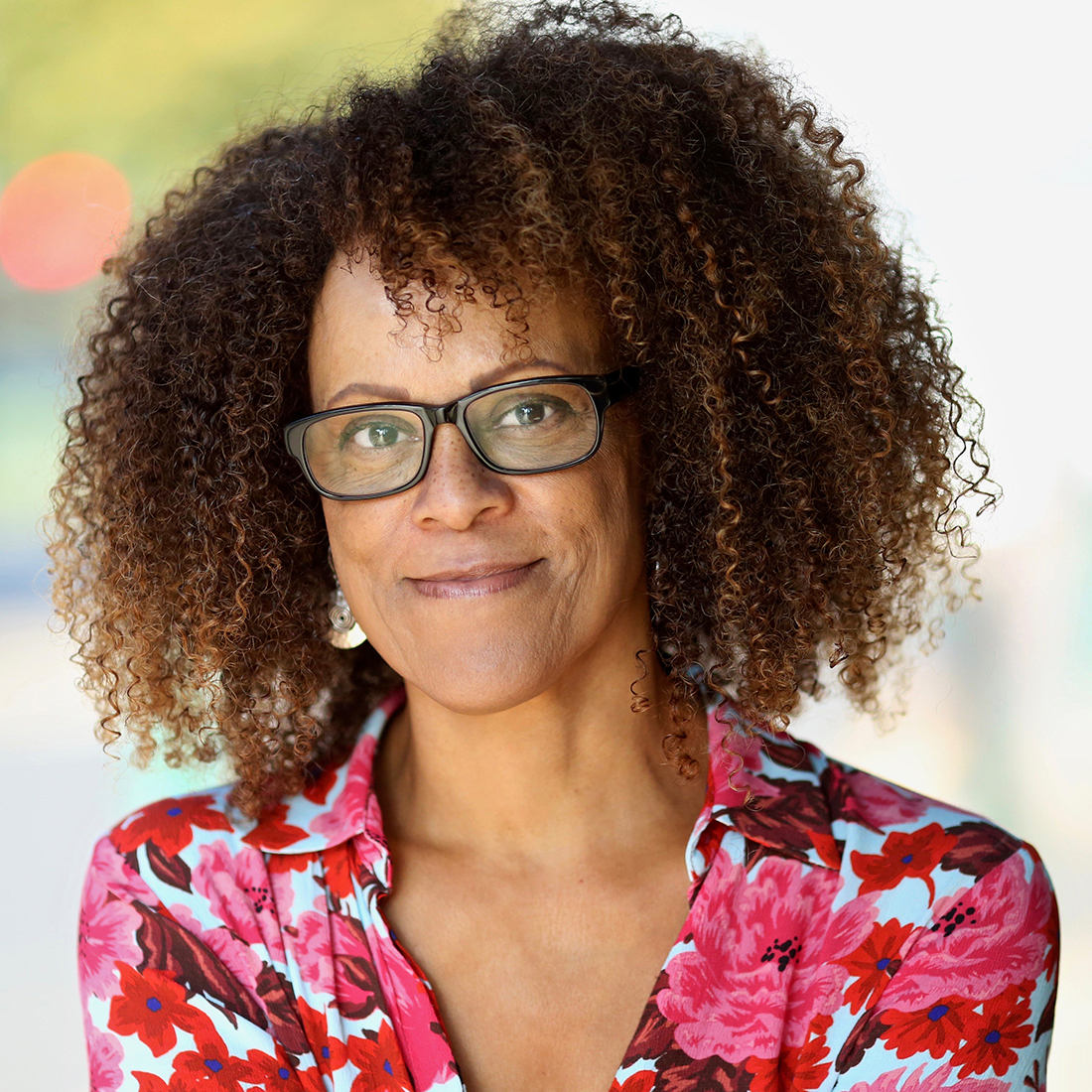 Bernadine Evaristo
Honoured with over 77 awards, fellowships, nominations and various forms of recognition
Author of two non-fiction books and eight books of fiction
Her work is characterized by its experimentation with form and narrative perspective and its exploration of aspects of the African diaspora
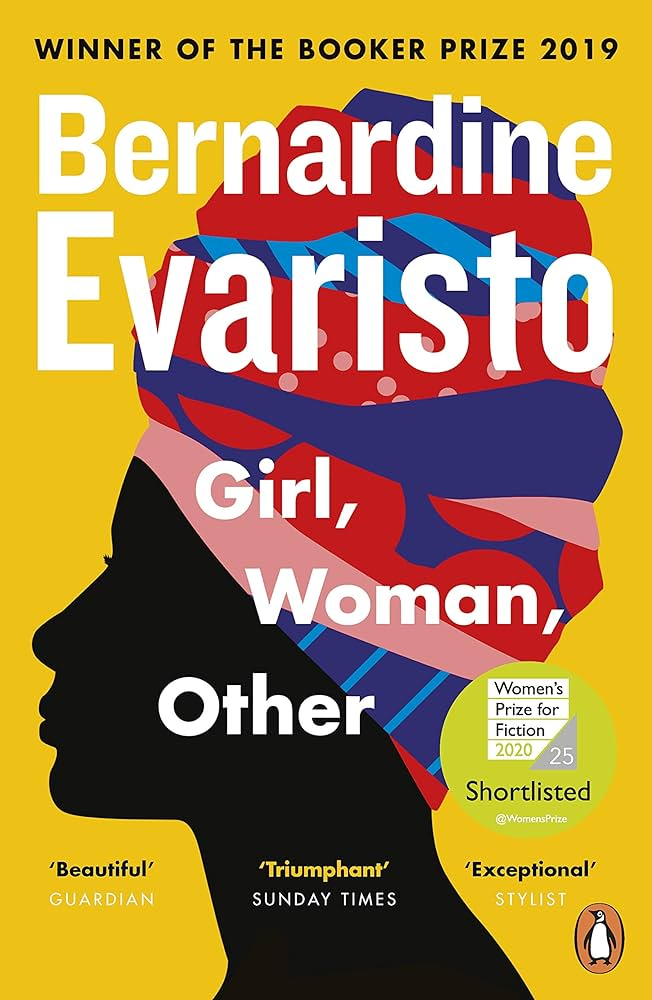 Girl, Woman, Other (2019)
Booker Prize co-winner in 2019 (alongside Margaret Atwood’s The Testaments)
First book written by Black woman to win the Booker Prize
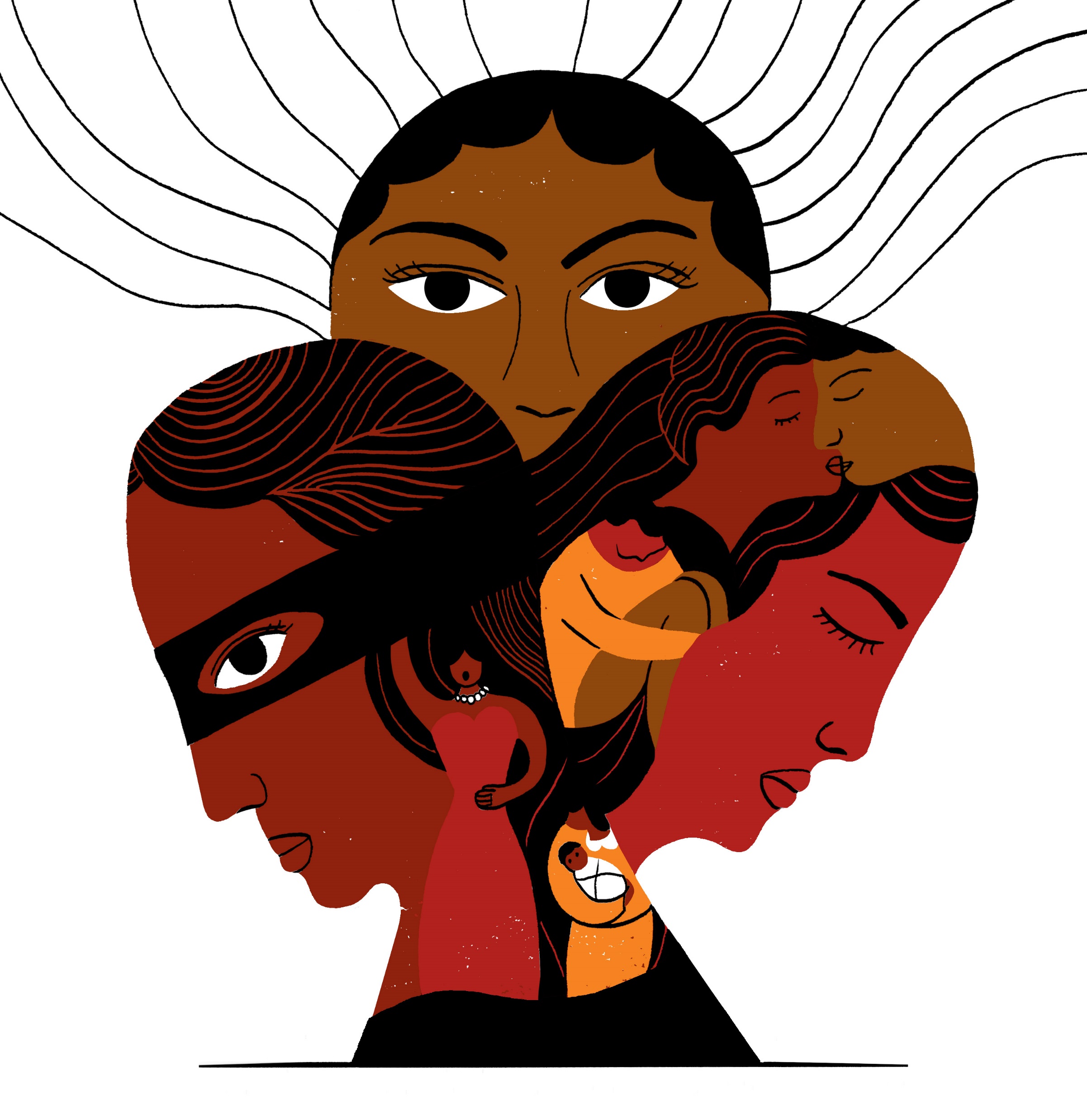 Girl, Woman, Other 
Part I:  Deconstructing stereotype & prejudice
The characters’ identities are shaped by their social environments and their experiences of discrimination and oppression
 Race, gender, class, sexuality and age as factors shaping the characters’ identities
Influence of Amma’s father as a journalist campaigning for independence in Ghana (p. 9)
Amma
Amma’s gender influencing her parents’ expectations on her and her career path (p. 10)
Amma’s parents’ homophobia (p. 12)
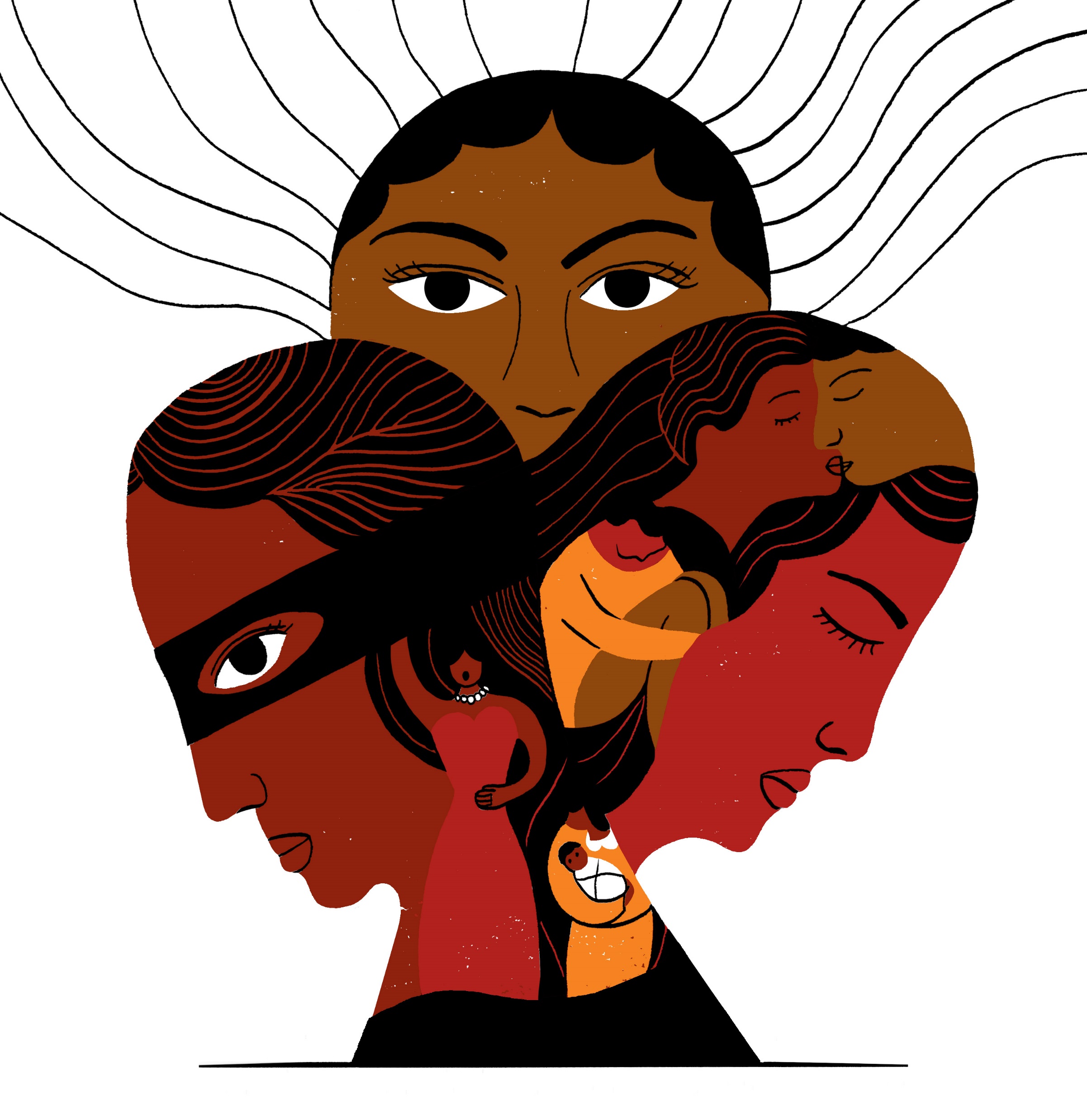 Girl, Woman, Other 
Part I:  Deconstructing stereotype & prejudice
The characters’ identities are shaped by their social environments and their experiences of discrimination and oppression
 Race, gender, class, sexuality and age as factors shaping the characters’ identities
Experiences specific to Black women
“she listened as they debated what it meant to be a black woman what it meant to be a feminist when white feminist organizations made them feel unwelcome
how it felt when people called them nigger, or racist thugs beat them up what it was like when white men opened doors or gave up their seats on public transport for white women (which was sexist), but not for them (which was racist) Amma could relate to their experiences, began to join in with the refrains of, we hear you, sister, we’ve all been there, sister it felt like she was coming in from the cold” (p. 13)
Amma
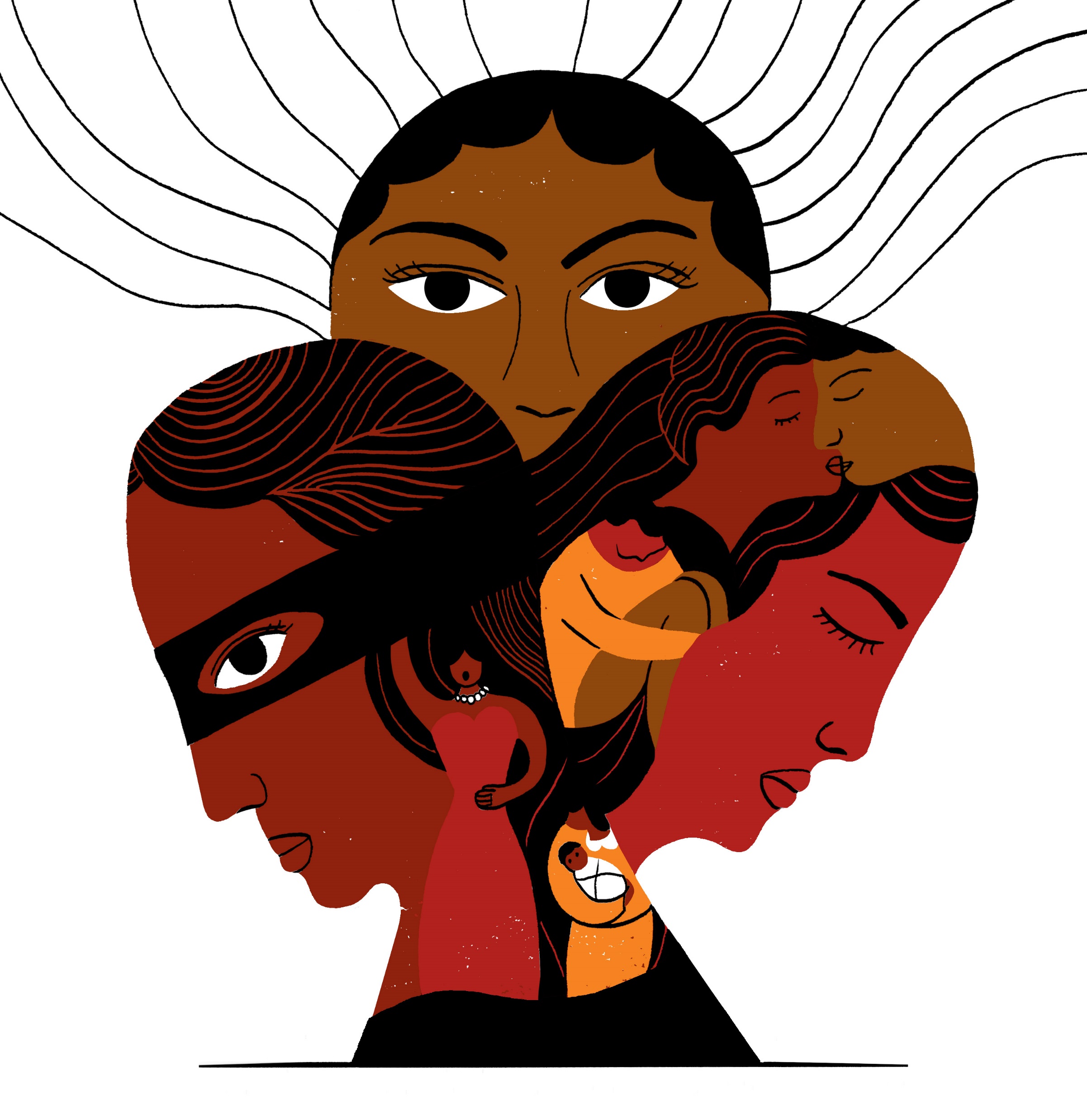 Girl, Woman, Other 
Part I:  Deconstructing stereotype & prejudice
The characters’ identities are shaped by their social environments and their experiences of discrimination and oppression
 Race, gender, class, sexuality and age as factors shaping the characters’ identities
Discrimination as a black Muslim woman wearing a hijab from a lower-class background (58-61)
Waris
Courtney
Disadvantaged because of her class background
Nenet
Privilege because of her rich family
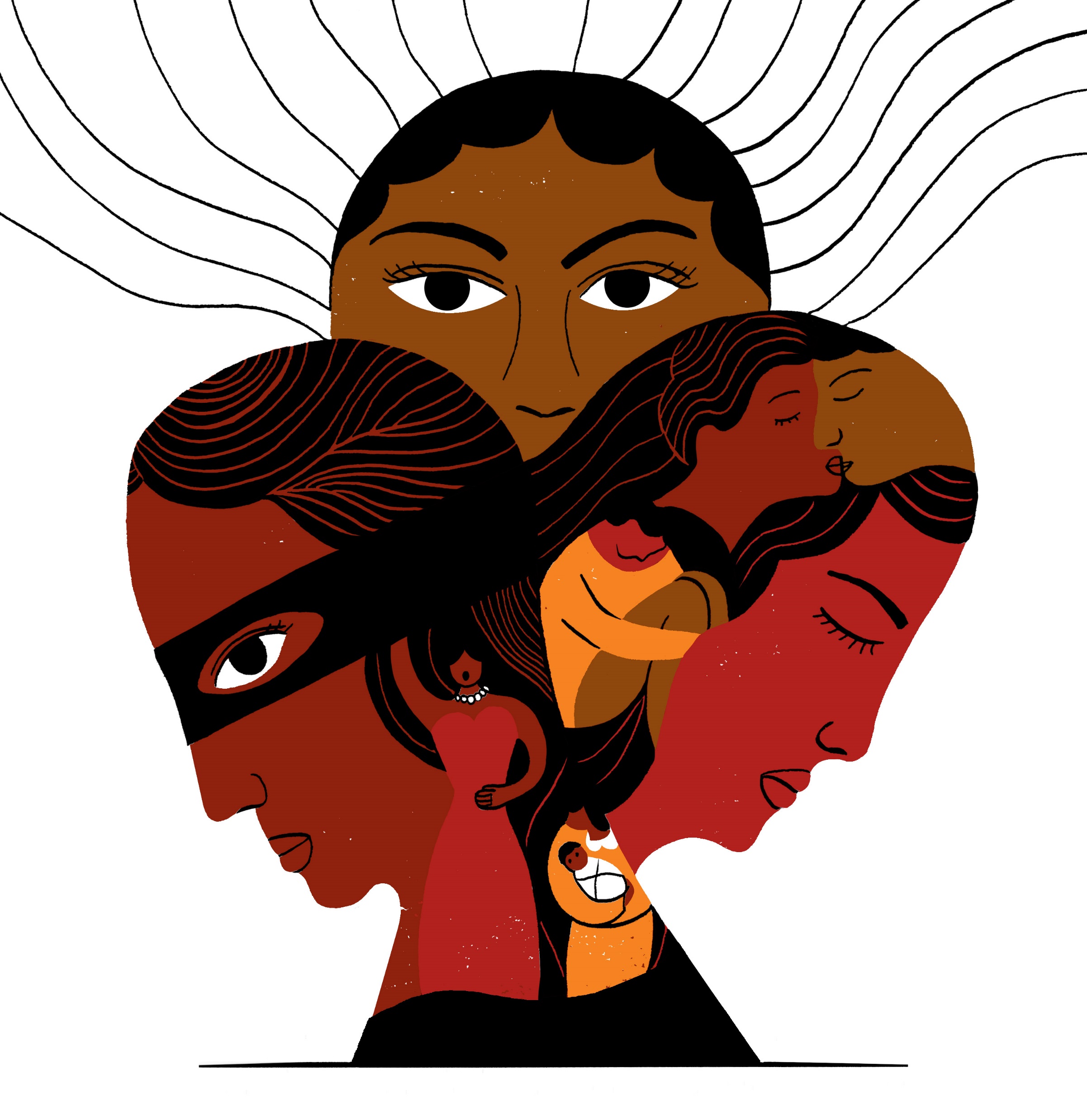 Girl, Woman, Other 
Part I:  Deconstructing stereotype & prejudice
The characters’ identities are shaped by their social environments and their experiences of discrimination and oppression
 Race, gender, class, sexuality and age as factors shaping the characters’ identities
“Courtney replied that Roxane Gay warned against the idea of playing 'privilege Olympics' and wrote in Bad Feminist that privilege is relative and contextual, and I agree, Yazz, I mean, where does it all end? is Obama less privileged than a white hillbilly growing up in a trailer park with a junkie single mother and a jailbird father? is a severely disabled person more privileged than a Syrian asylum-seeker who has been tortured? Roxane argues that we have to find a new discourse for discussing inequality.” (p. 66)
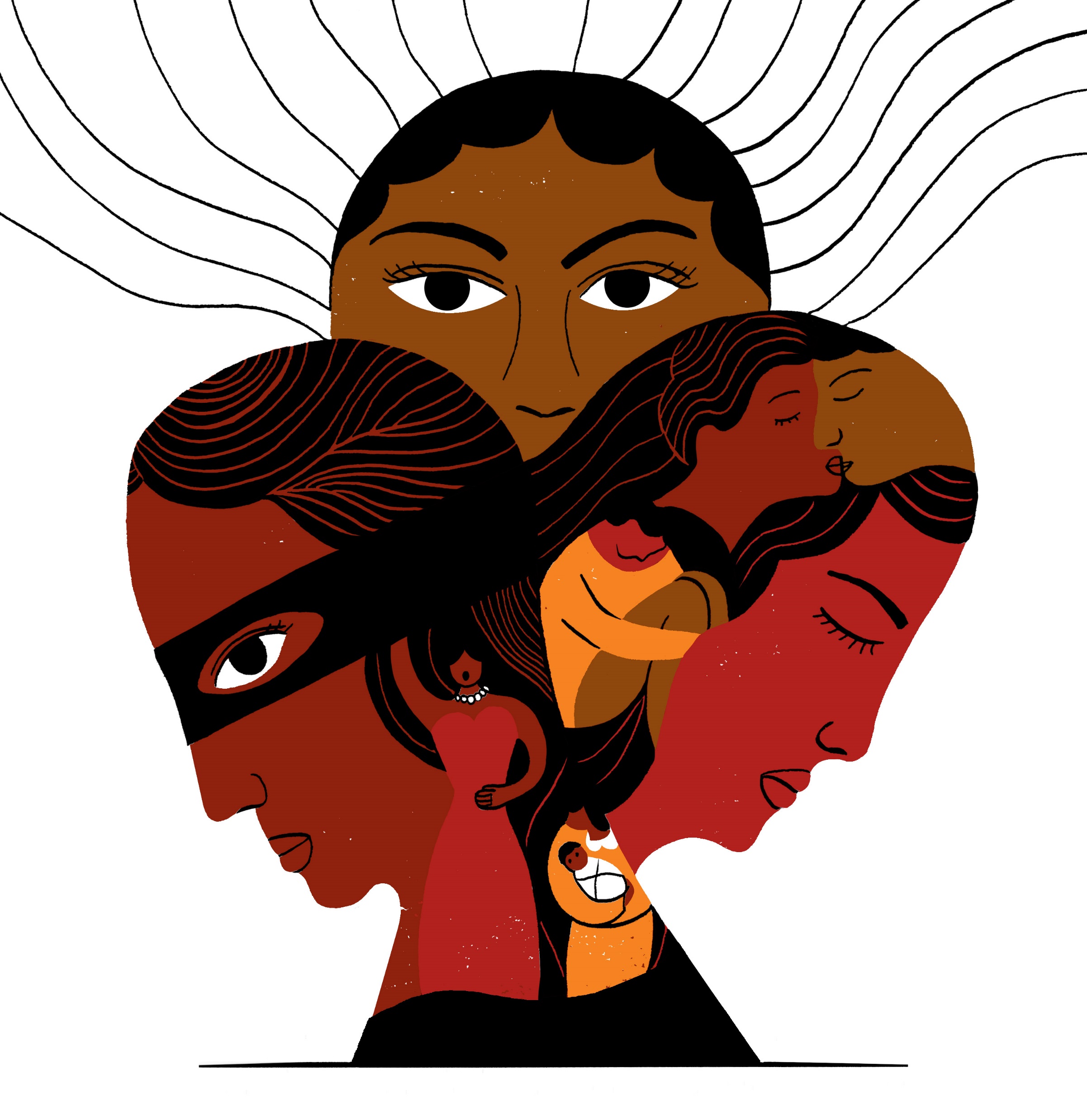 Girl, Woman, Other 
Part I:  Deconstructing stereotype & prejudice
The characters’ identities are shaped by their social environments and their experiences of discrimination and oppression
 Race, gender, class, sexuality and age as factors shaping the characters’ identities
Queerphobia around Bristol as reason for Dominique to move to London (p. 7)
Dominique
Compulsory heterosexuality (p. 7)
Black lesbian feminism (p. 8)
Nzinga
Trauma of sexual abuse (p. 77)
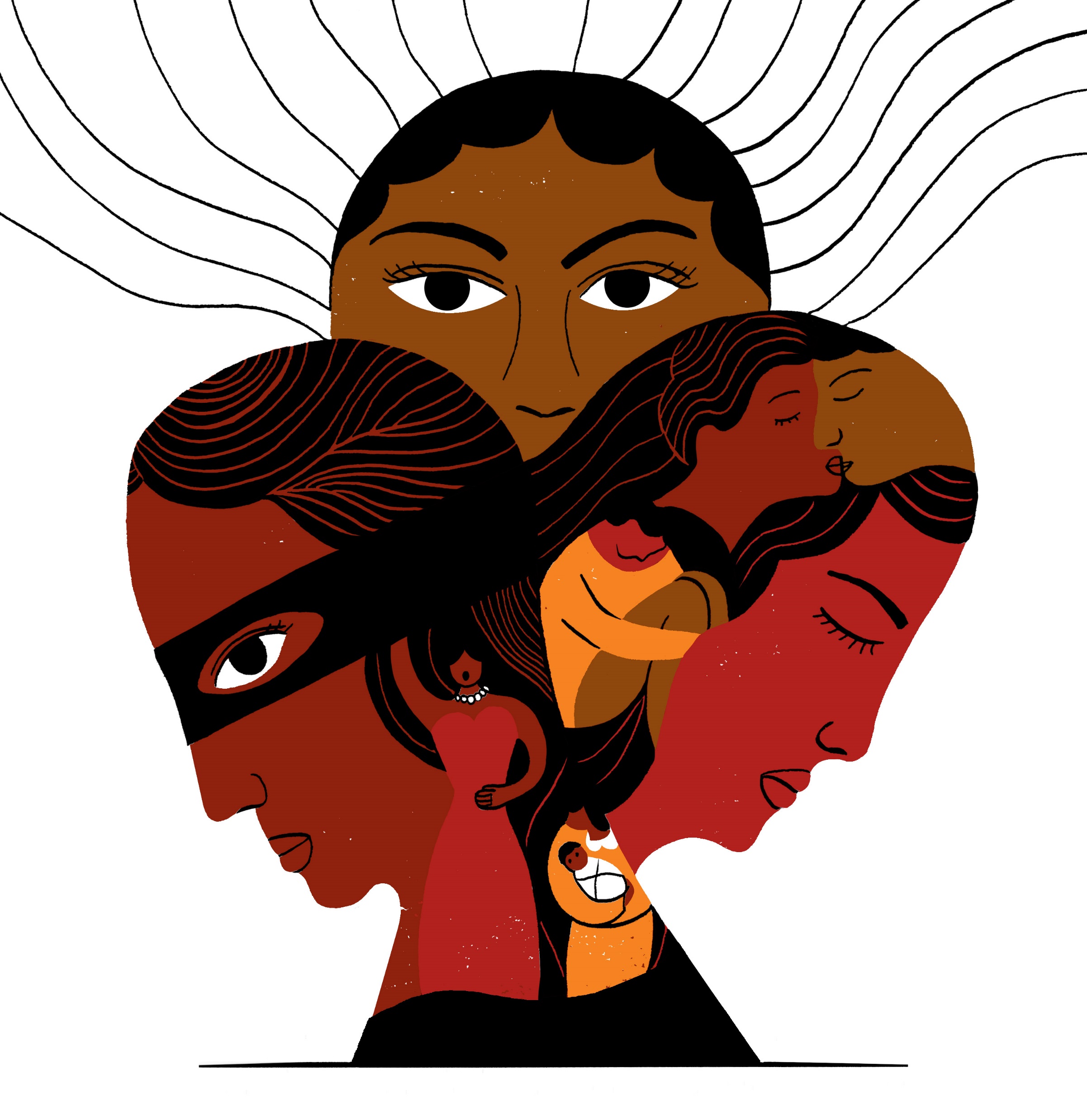 Girl, Woman, Other 
Part I:  Deconstructing stereotype & prejudice
The characters’ identities are shaped by their social environments and their experiences of discrimination and oppression
 Race, gender, class, sexuality and age as factors shaping the characters’ identities
Facing difficulties in reaching her career goals because of her race, gender and class background
Carole
Sexism experienced by women in the banking industry
Hiding her cultural heritage for feeling it would be an obstacle in reaching her goals
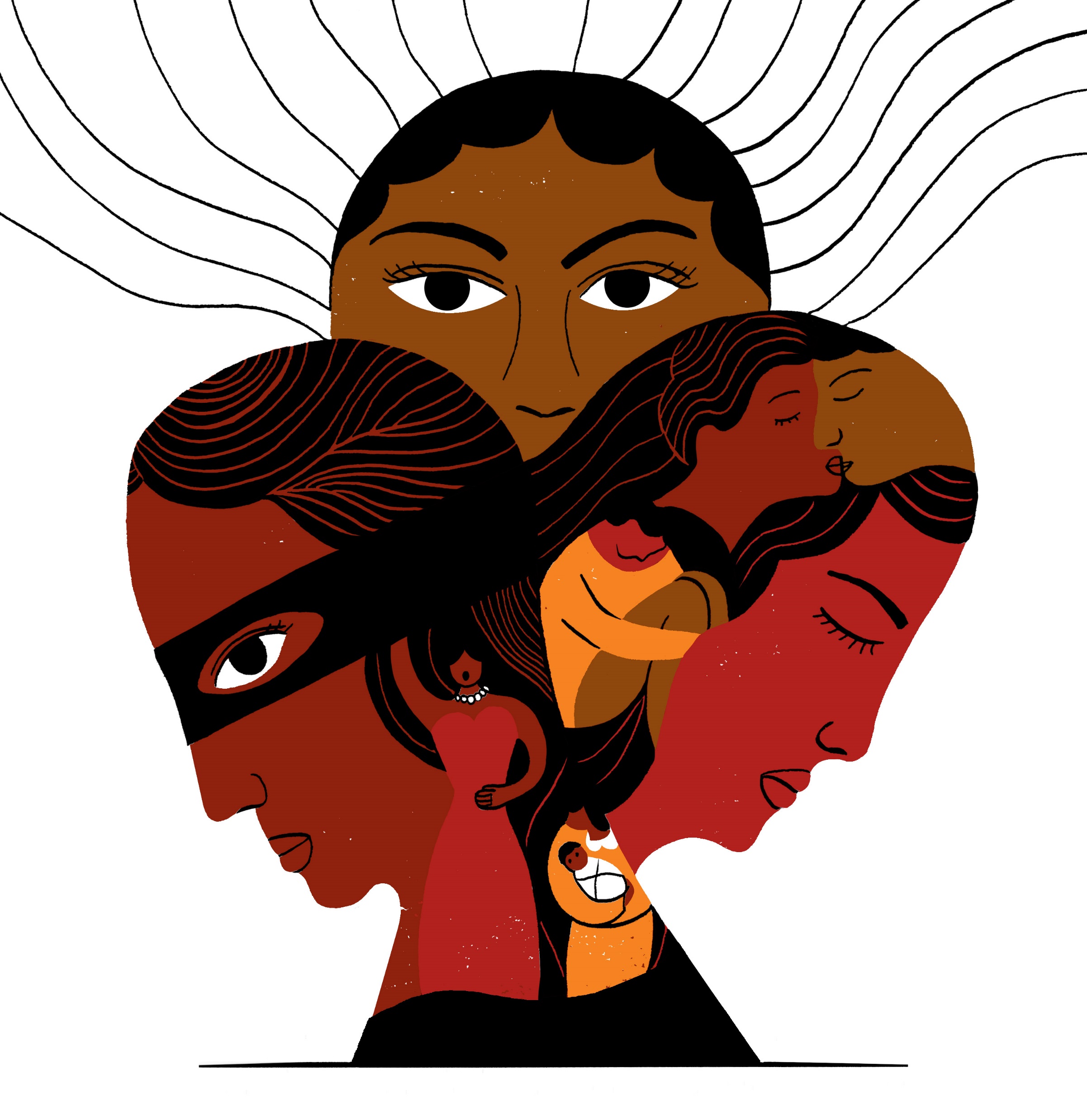 Girl, Woman, Other 
Part I:  Deconstructing stereotype & prejudice
The characters’ identities are shaped by their social environments and their experiences of discrimination and oppression
 Race, gender, class, sexuality and age as factors shaping the characters’ identities
Not feeling represented at Oxford university
Adapting the habitus of white upper-class British people to achieve her career goals
Carole
Need for assimilation to achieve certain career goals ( straightening her hair)
Trauma of having been raped as a teenager
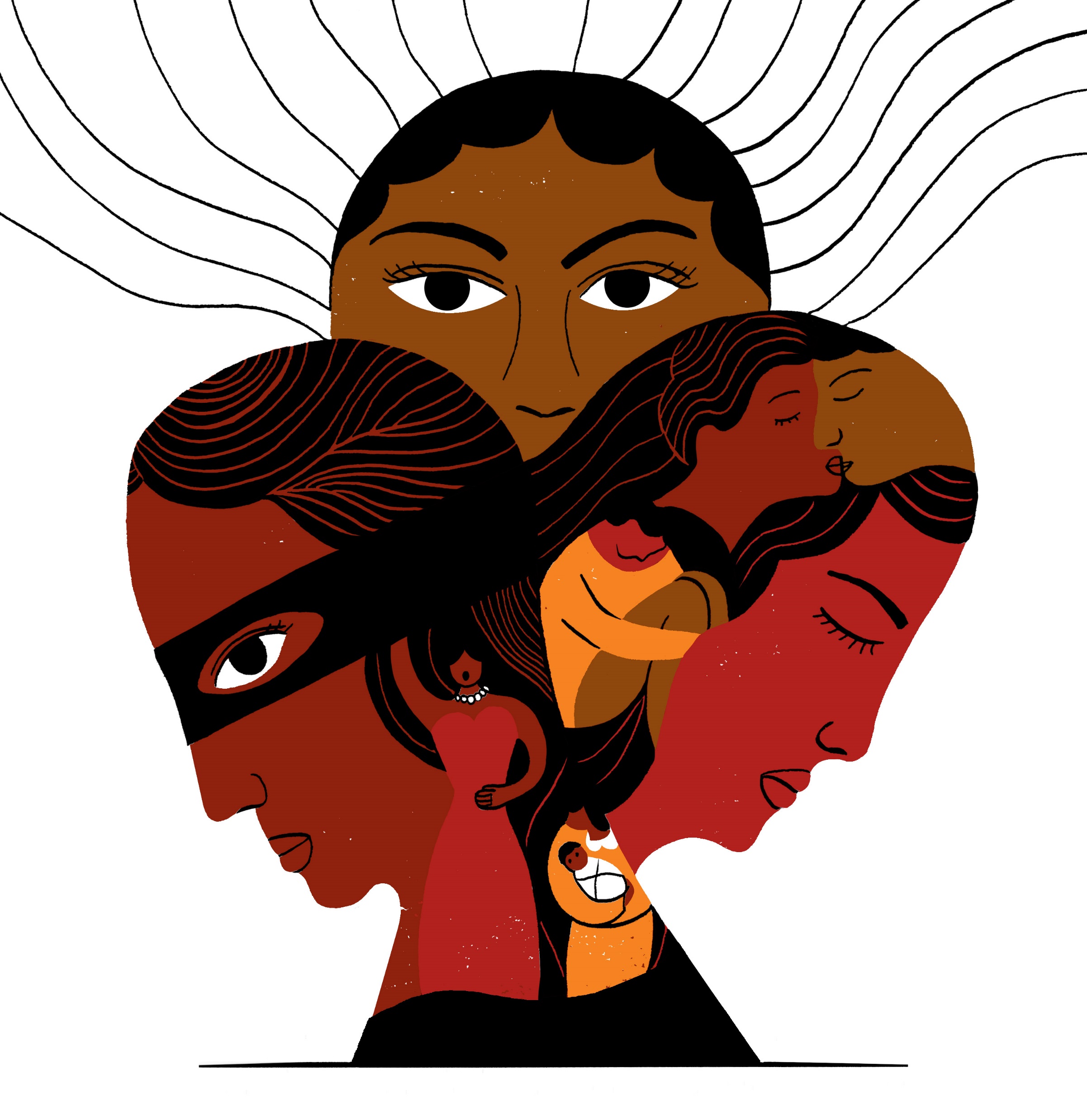 Girl, Woman, Other 
Part I:  Deconstructing stereotype & prejudice
The characters’ identities are shaped by their social environments and their experiences of discrimination and oppression
 Race, gender, class, sexuality and age as factors shaping the characters’ identities
“did me and Papa come to this country for a better life only to see our only daughter giving up on her opportunities and end up distributing paper hand towels for tips in nightclub toilets or concert venues, as is the fate of too many of our countrywomen?” (p. 133)
Bummi
 Intersection of race and gender
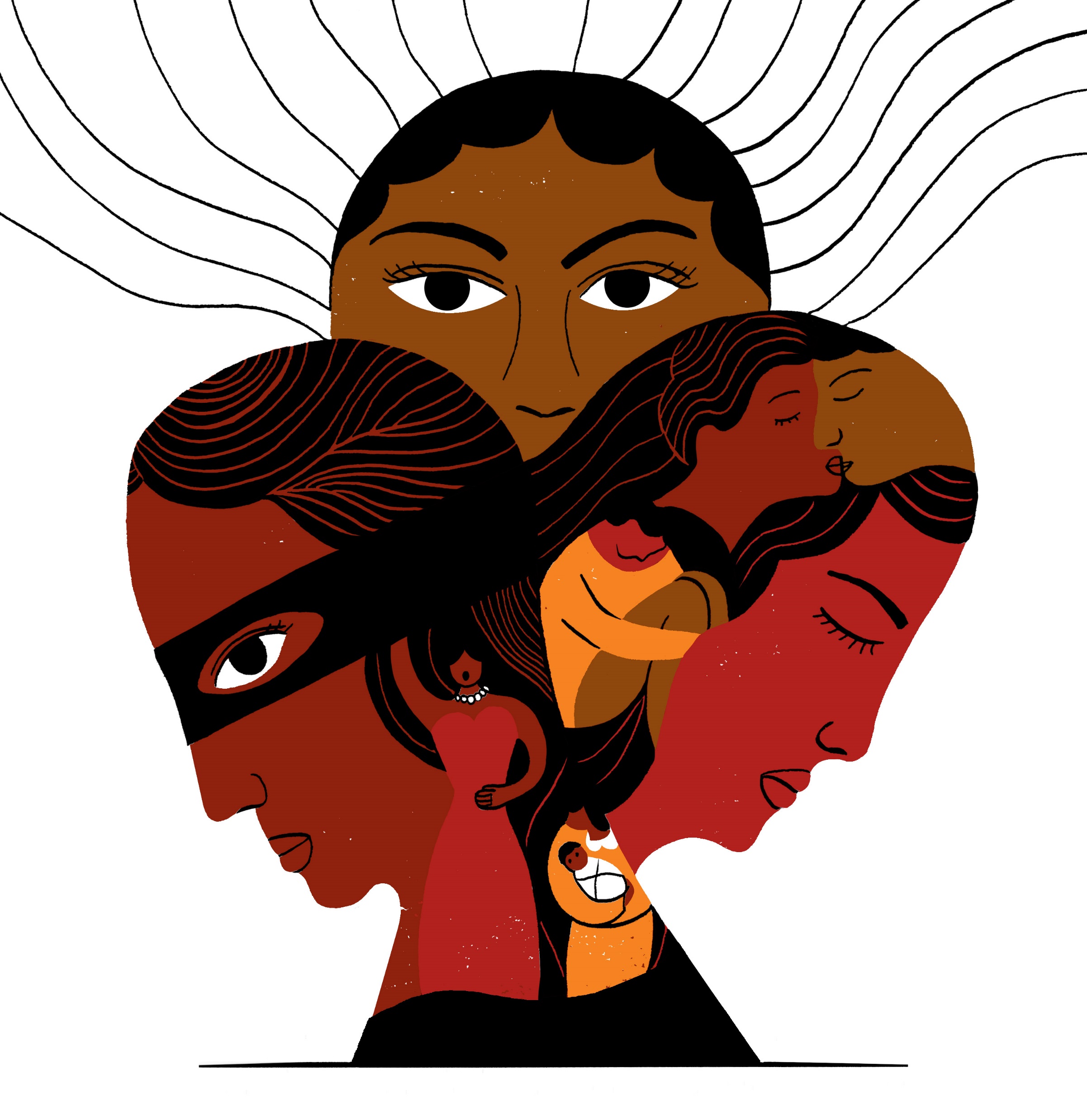 Girl, Woman, Other 
Part I:  Deconstructing stereotype & prejudice
The characters’ identities are shaped by their social environments and their experiences of discrimination and oppression
 Race, gender, class, sexuality and age as factors shaping the characters’ identities
Bummi and Augustine experiencing racism in England
Augustine speaks of “transporting passengers who thought themselves far too superior to talk to him as an equal” (p, 167)
Bummi
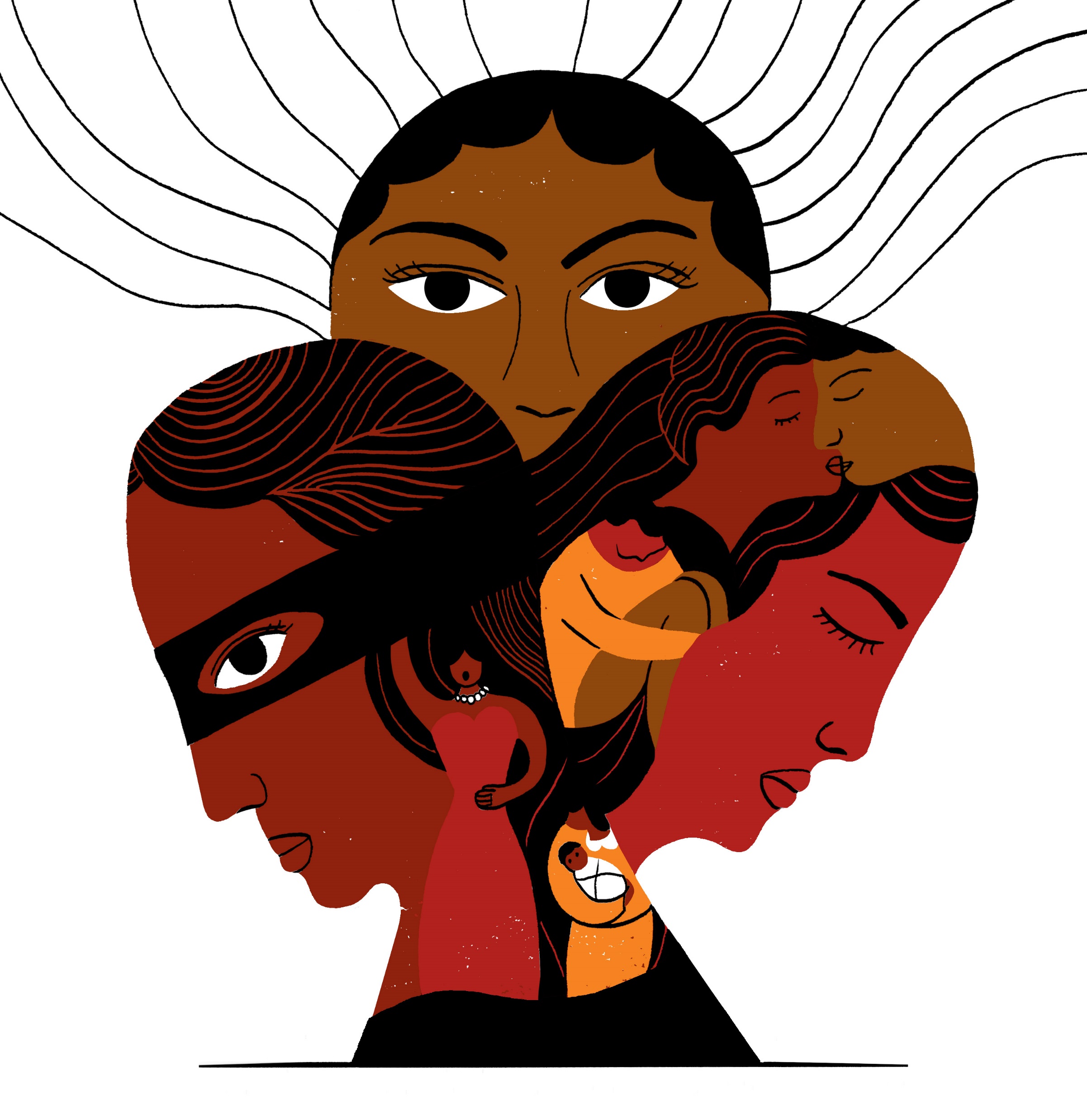 Girl, Woman, Other 
Part I:  Deconstructing stereotype & prejudice
The characters’ identities are shaped by their social environments and their experiences of discrimination and oppression
 Race, gender, class, sexuality and age as factors shaping the characters’ identities
Bummi and Augustine experiencing racism in England
“Bummi complained that people viewed her through what she did (a cleaner) and not what she was (an educated woman)” (p. 167)
Bummi
“her first class degree from a Third World country would mean nothing in her new country / especially with her name and nationality attached to it” (p. 167)
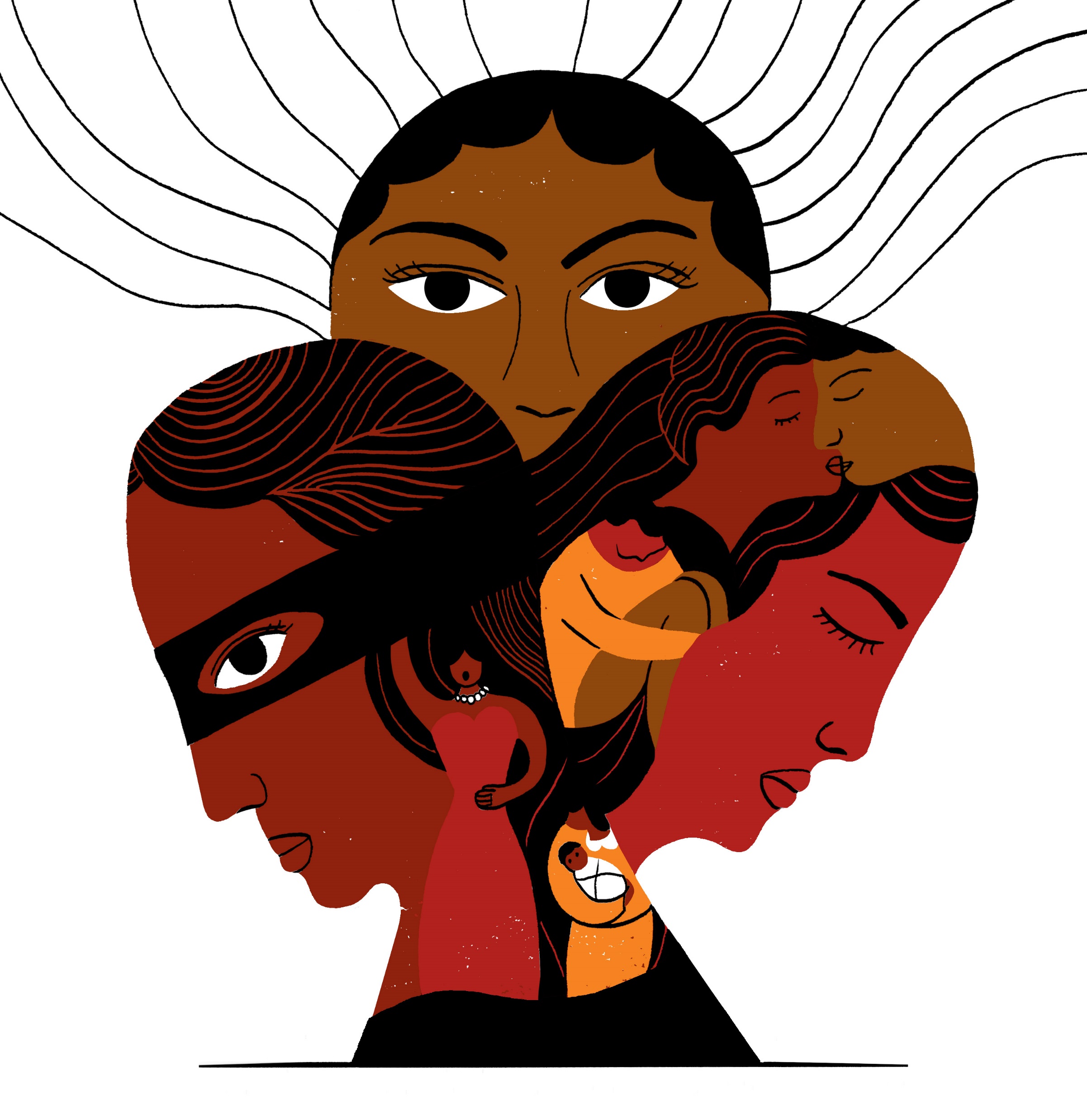 Girl, Woman, Other 
Part I:  Deconstructing stereotype & prejudice
The characters’ identities are shaped by their social environments and their experiences of discrimination and oppression
 Race, gender, class, sexuality and age as factors shaping the characters’ identities
Bummi’s immigrant experience being shaped by working hard and not achieving her dreams
“Bummi and Augustine agreed that they wrong to believe that in England, at least, working hard and dreaming big was one step away from achieving it”(p. 167)
Bummi
Bummi “felt sad when [Augustine] said to her one day, if we cannot make it her, perhaps our child will” (p, 169)
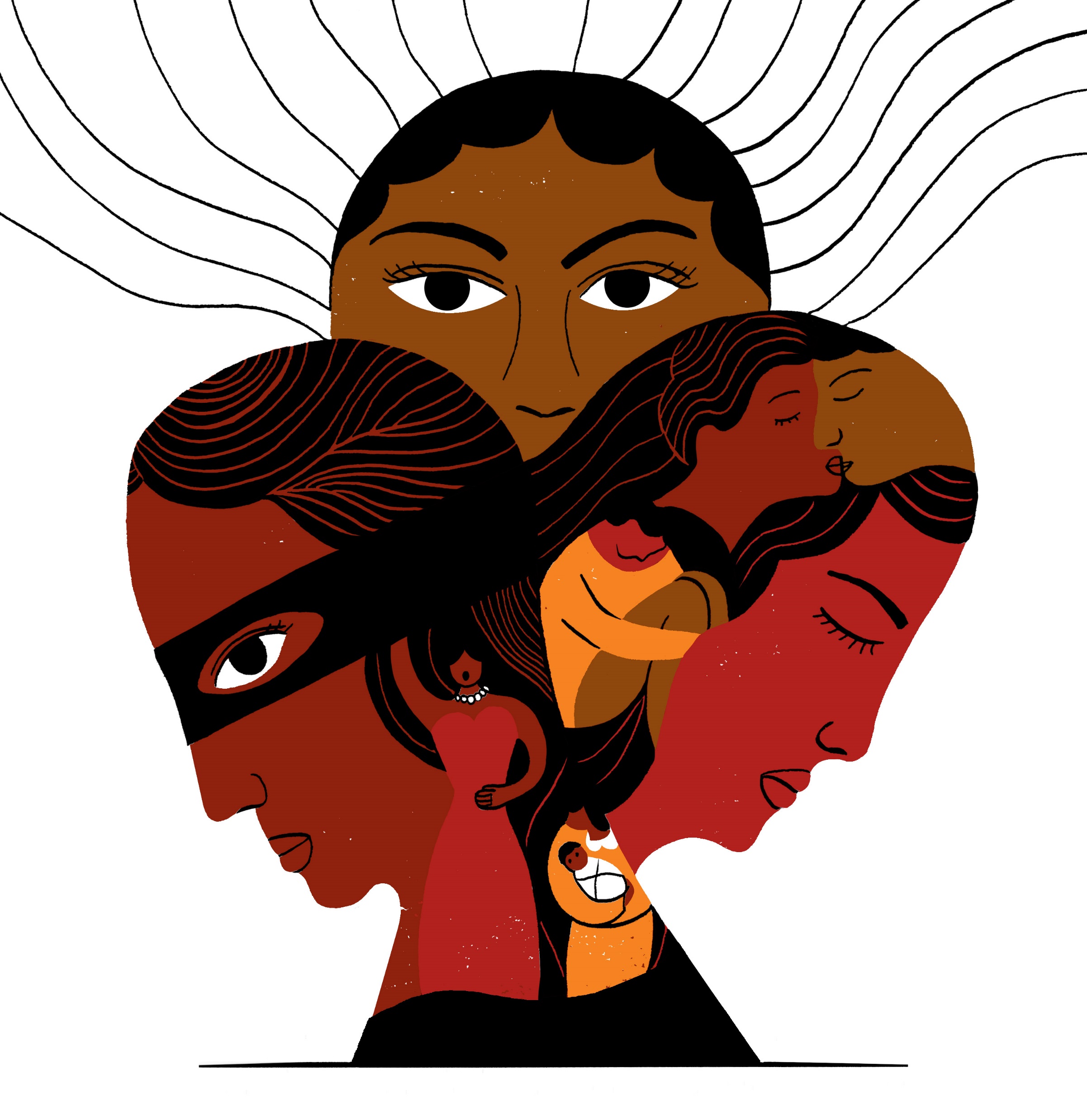 Girl, Woman, Other 
Part I:  Deconstructing stereotype & prejudice
The characters’ identities are shaped by their social environments and their experiences of discrimination and oppression
 Race, gender, class, sexuality and age as factors shaping the characters’ identities
Internalized homophobia
“it was strange being with Omofe […] in the flat she shared with her daughter, the daughter she could never tell of this unmentionable thing she did / the shame she had tried to oppress began walking towards her / she did not want to be that sort of person / it was not who she was” (180)
Bummi
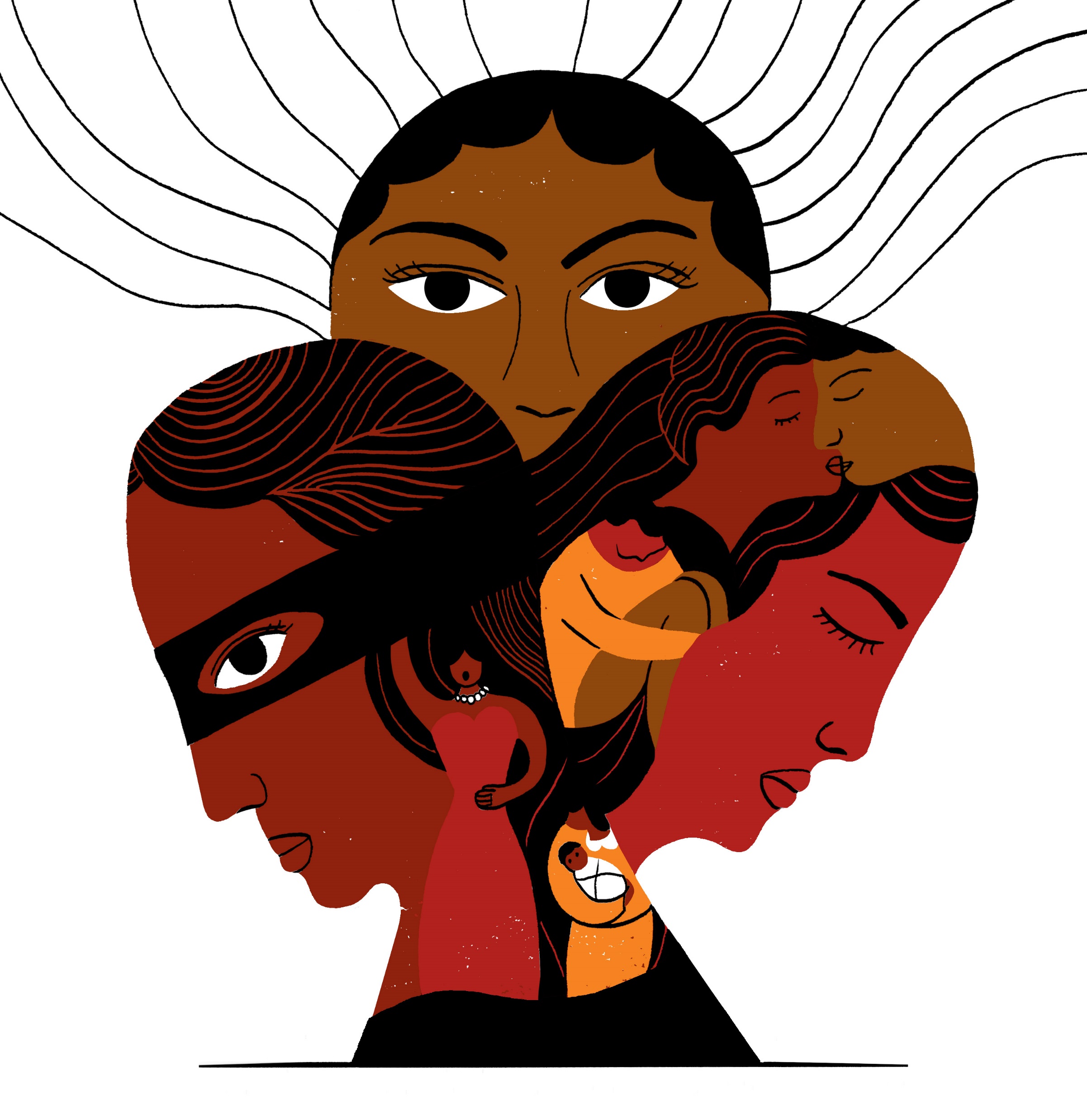 Girl, Woman, Other 
Part I:  Deconstructing stereotype & prejudice
The characters’ identities are shaped by their social environments and their experiences of discrimination and oppression
 Race, gender, class, sexuality and age as factors shaping the characters’ identities
Trauma of her father leaving her family while she as a child
LaTisha
Her social environment influencing her career prospects
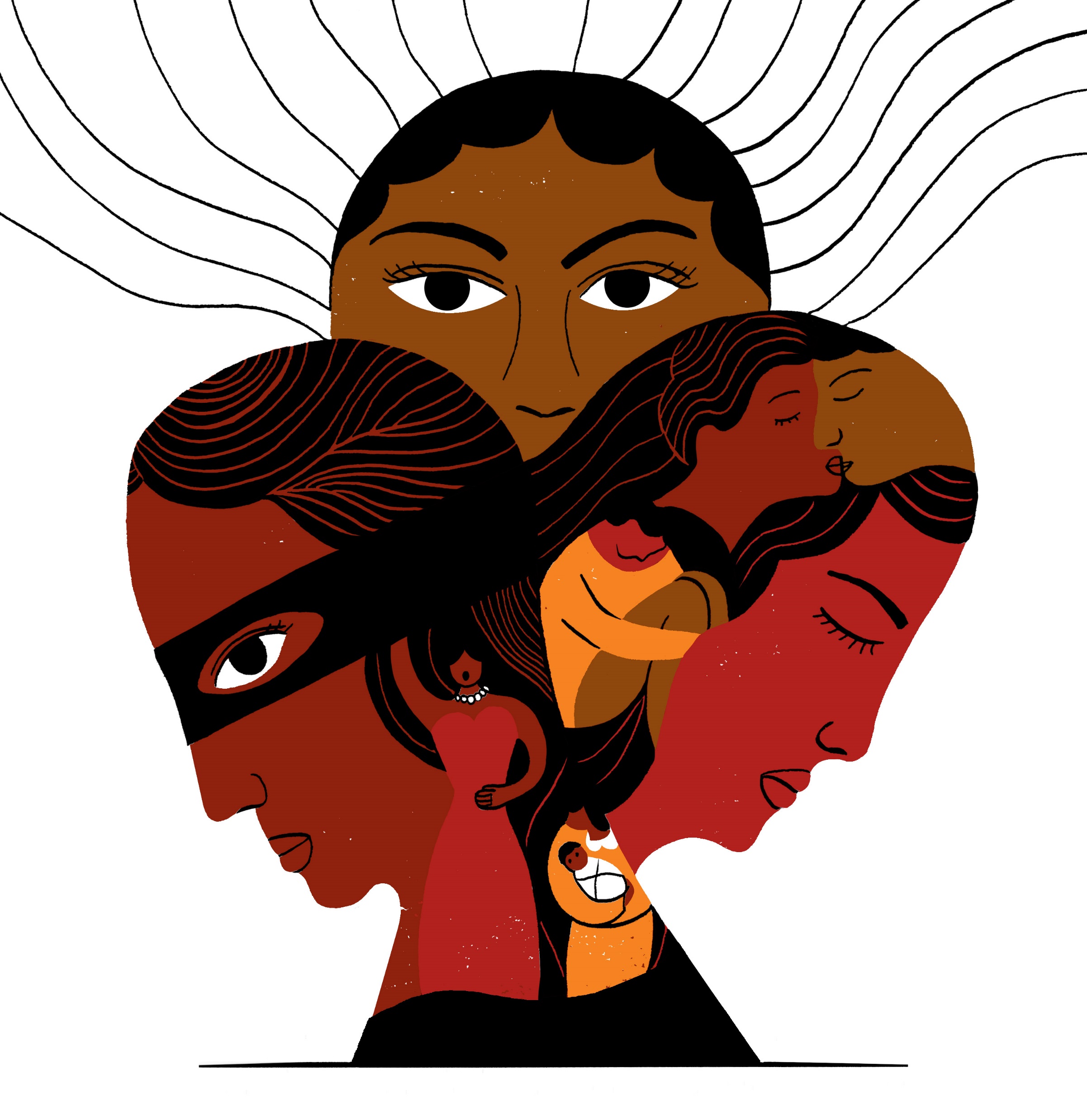 Girl, Woman, Other 
Part I:  Deconstructing stereotype & prejudice
The characters’ identities are shaped by their social environments and their experiences of discrimination and oppression
 Race, gender, class, sexuality and age as factors shaping the characters’ identities
 Systems of oppression and identity are interlinked
 Illustrating how forms of oppression can arise from too rigidly and unquestionably adhering to certain ideologies
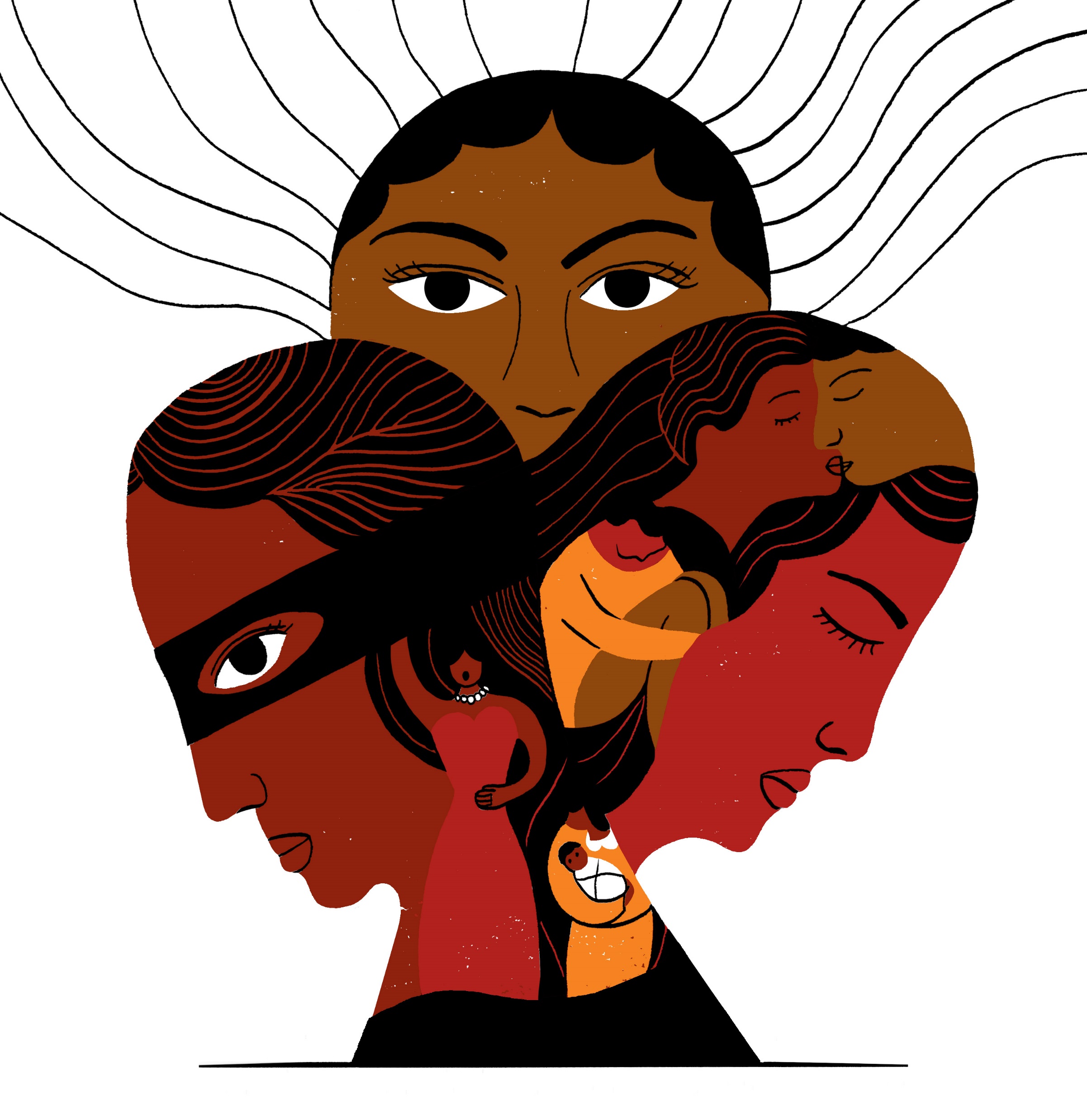 Girl, Woman, Other 
Part I:  Deconstructing stereotype & prejudice
 Illustrating the importance of questioning one’s beliefs and ideologies and the presuppositions and prejudices arising from them
 Prejudices and different ideologies upheld by different characters
Amma and her father
Clash of different ideologies at “Freedomia”
Sylvester criticising Amma for “dropping [her] principles for ambition” and now being part of the establishment; Amma criticising Roland for being “very establishmet”  double-standards?
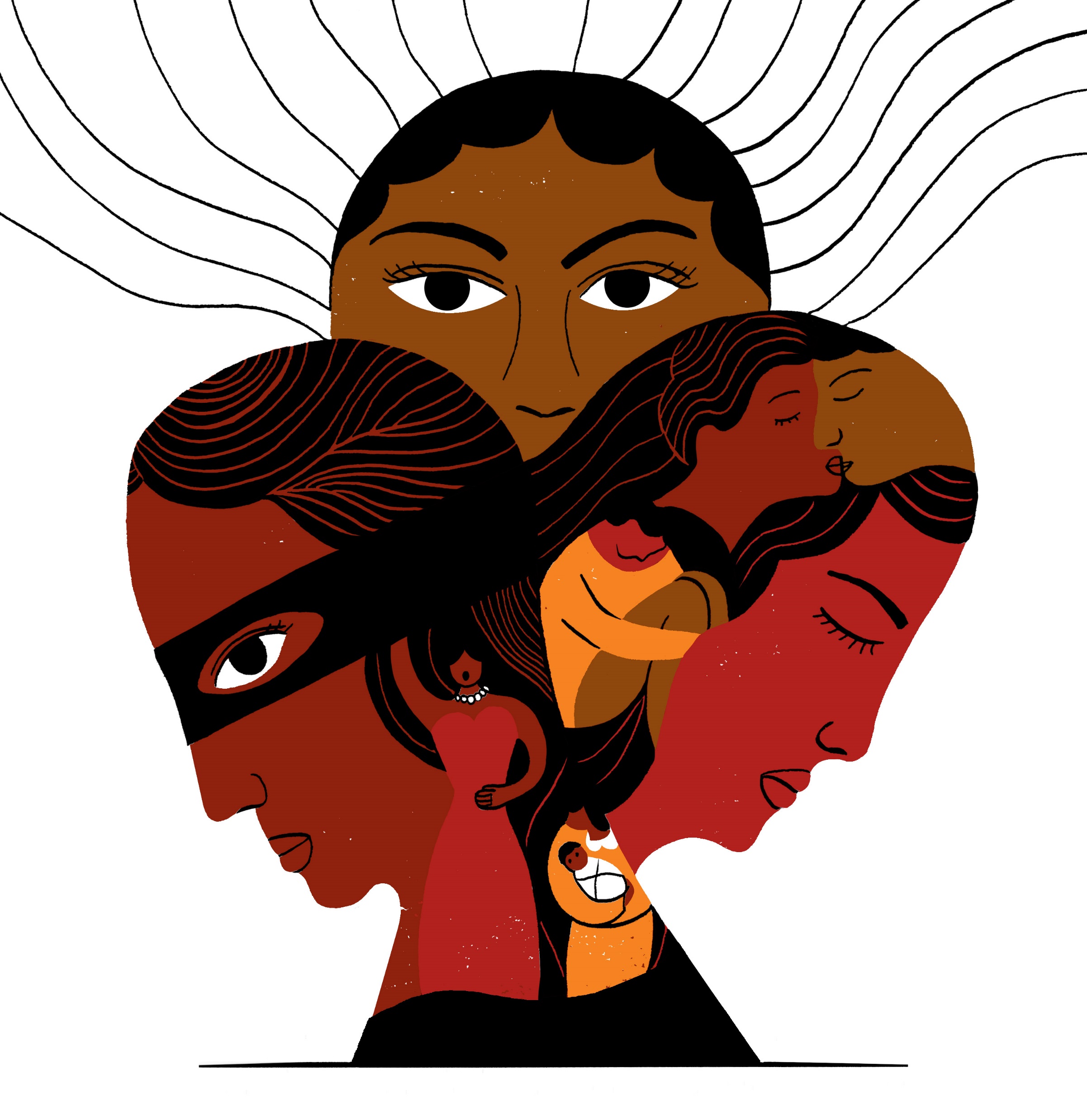 Girl, Woman, Other 
Part I:  Deconstructing stereotype & prejudice
 Illustrating the importance of questioning one’s beliefs and ideologies and the presuppositions and prejudices arising from them
 Nzinga oppressing every belief different from her own
 Dominique losing her sense of identity in toxic relationship with Nzinga
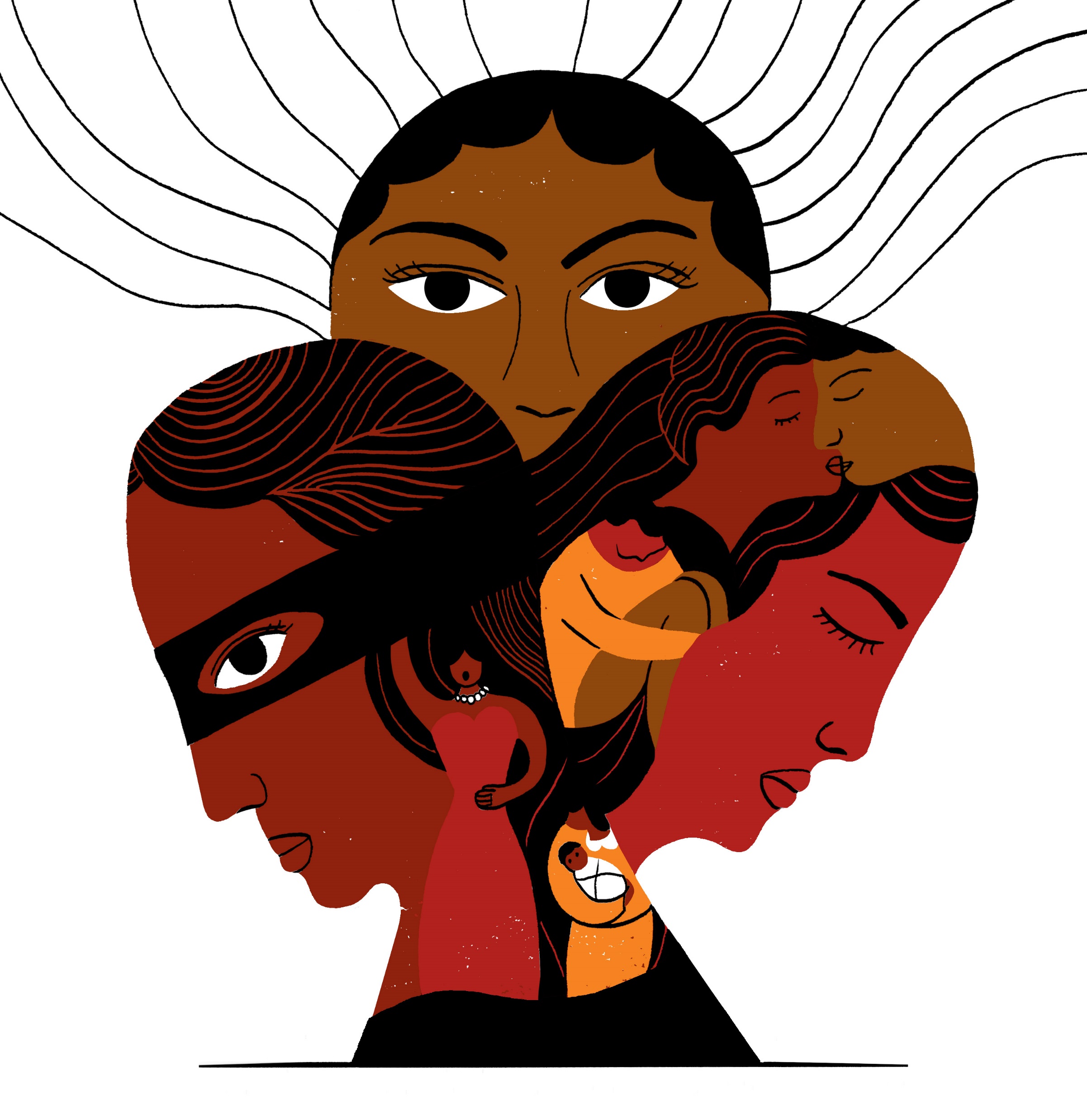 Girl, Woman, Other 
Part I:  Deconstructing stereotype & prejudice
 Encouraging understanding, empathy and tolerance
 Narrative style
 Different perspectives
 Explaining how identities of characters are shaped by their environment  explaining different ideologies and belief systems
 The characters’ actions becoming understandable, although not necessarily justifiable
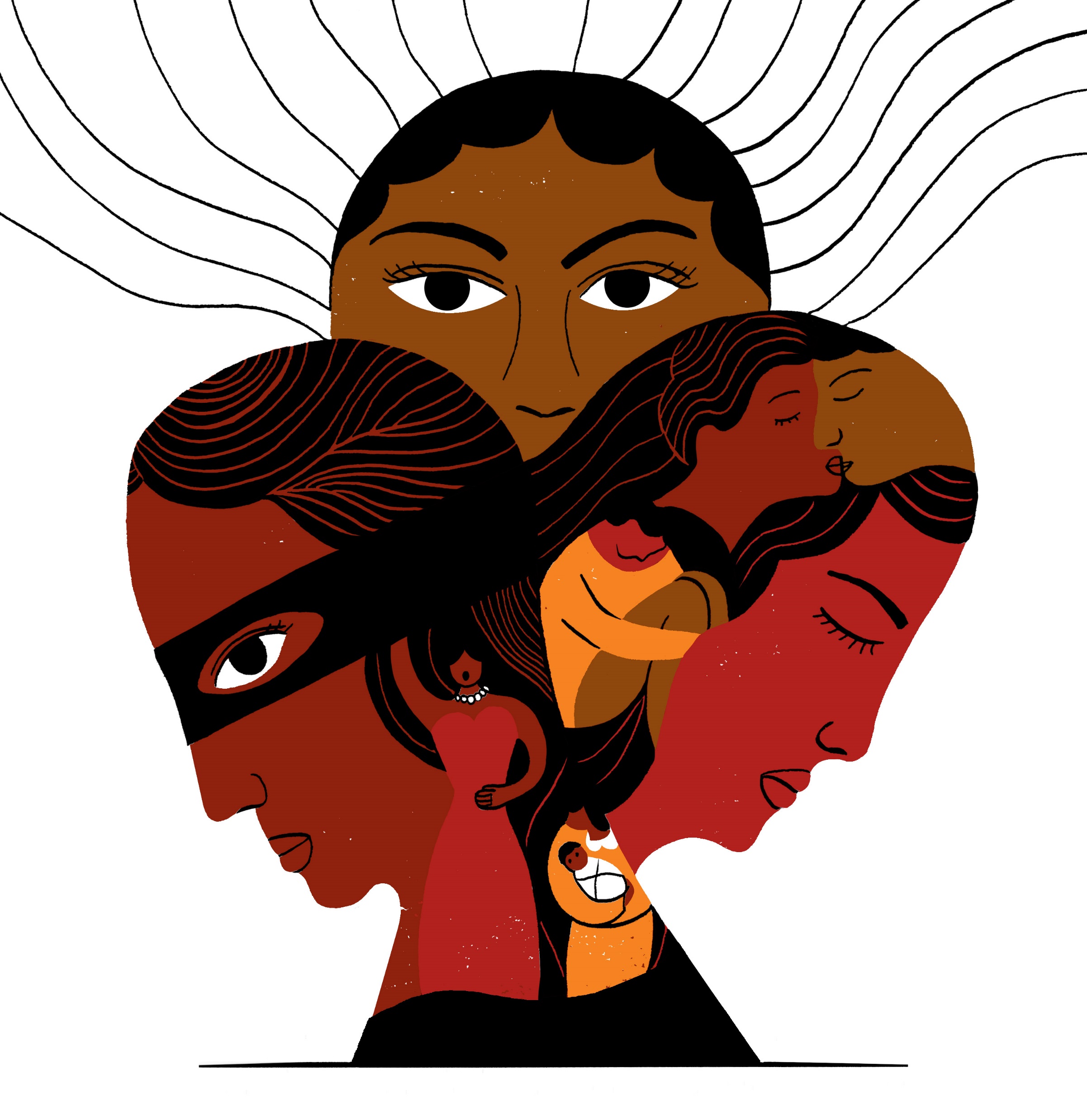 Girl, Woman, Other 
Part I:  Deconstructing stereotype & prejudice
Sources:

Bernardine Evaristo, Girl, Woman, Other (London: Penguin, 2020).

Flood, Alison (4 December 2019). "'Another author': outrage after BBC elides Bernardine Evaristo's Booker win". The Guardian. Retrieved 5 October 2022.

Evaristo, Bernardine (19 October 2019). "Bernardine Evaristo: 'These are unprecedented times for black female writers'". The Guardian.

de León, Concepción (1 November 2019). "Booker Prize Winner 'Girl, Woman, Other' Is Coming to America". The New York Times.

Professor Bernardine Evaristo. Brunel University London, 20 January 2024, https://www.brunel.ac.uk/people/bernardine-Evaristo.
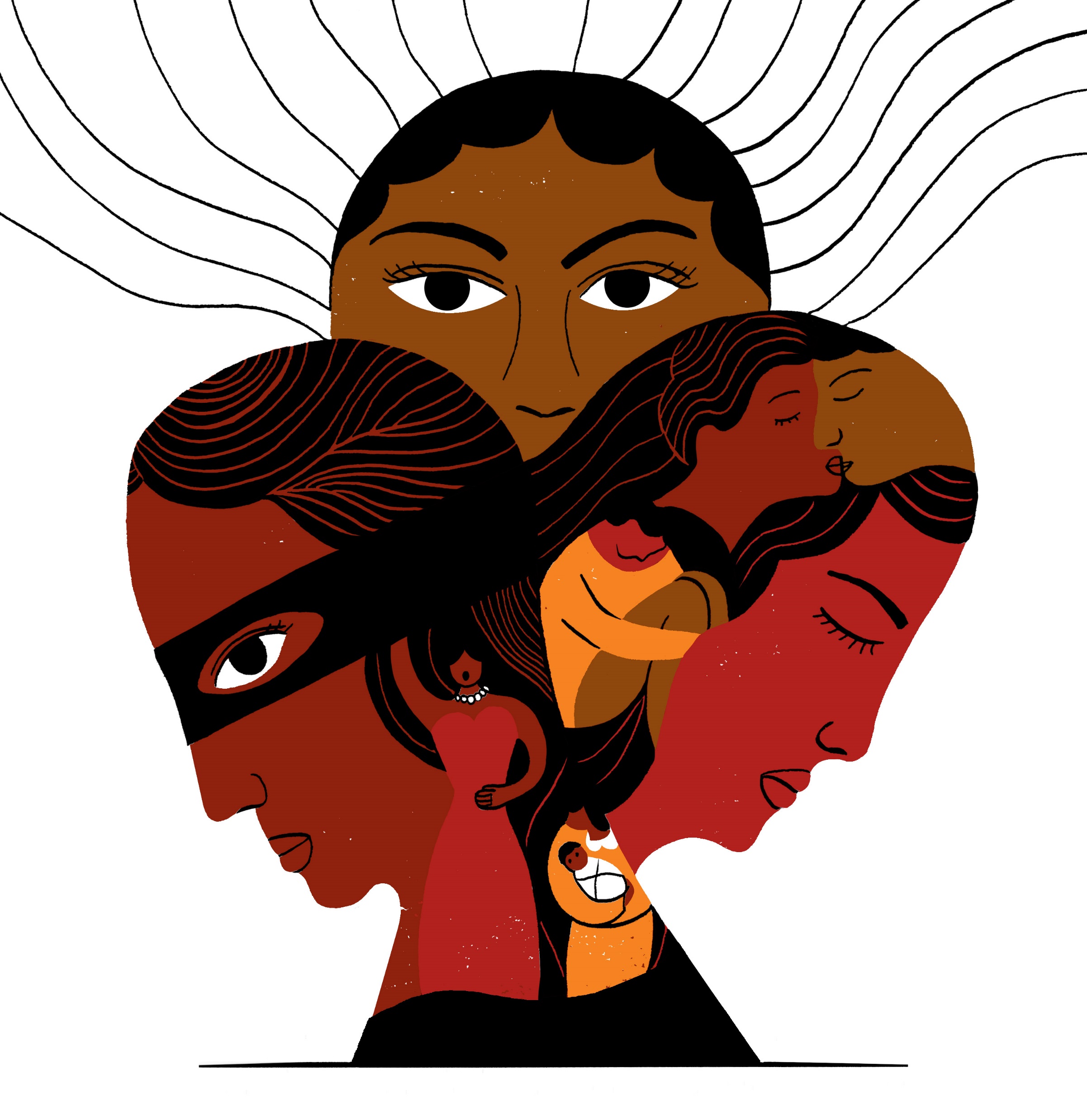 Girl, Woman, Other 
Part I:  Deconstructing stereotype & prejudice
Pictures:

https://m.media-amazon.com/images/I/81BBjotEQHL._AC_UF894,1000_QL80_.jpg 

https://res.cloudinary.com/pim-red/image/upload/v1701743505/klett-cotta/persons/photo/1139.png

https://arc-anglerfish-arc2-prod-bostonglobe.s3.amazonaws.com/public/K33VMJUCLJCOHHLZ3IGBKNP6XA.jpg